Chongqing University of Technology
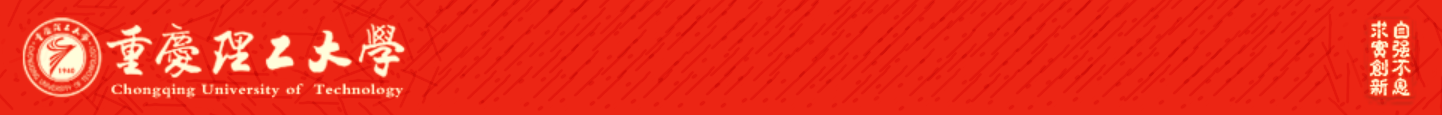 ATAI
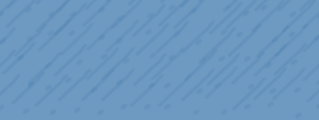 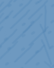 Advanced Technique of Artificial  Intelligence
Chongqing Unive
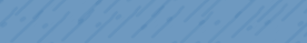 Target-adaptive Graph for Cross-target Stance Detection
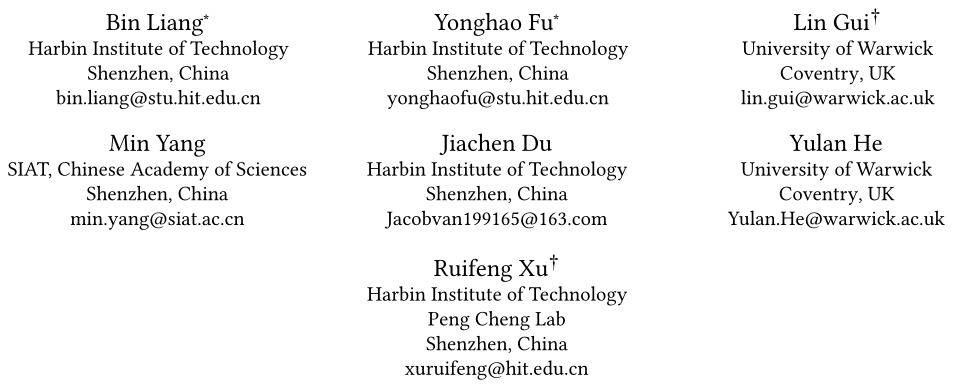 （WWW-2021)
（WWW 2021）
code :https://github.com/HLT-HITSZ/TPDG
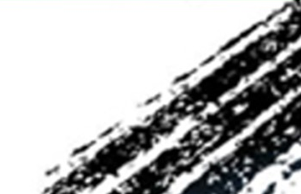 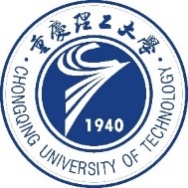 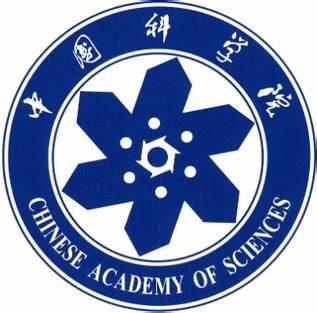 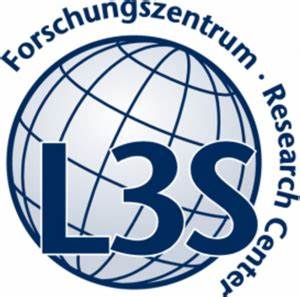 Reported by  Zhaoze Gao
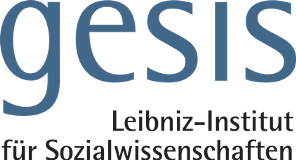 Chongqing University of Technology
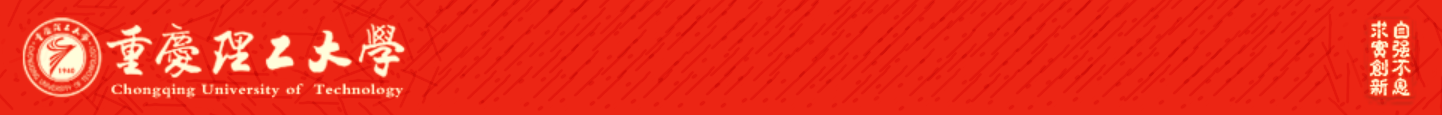 ATAI
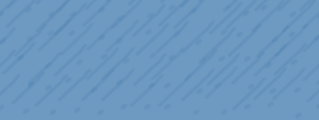 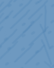 Advanced Technique of Artificial  Intelligence
Chongqing University of Technology
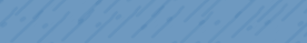 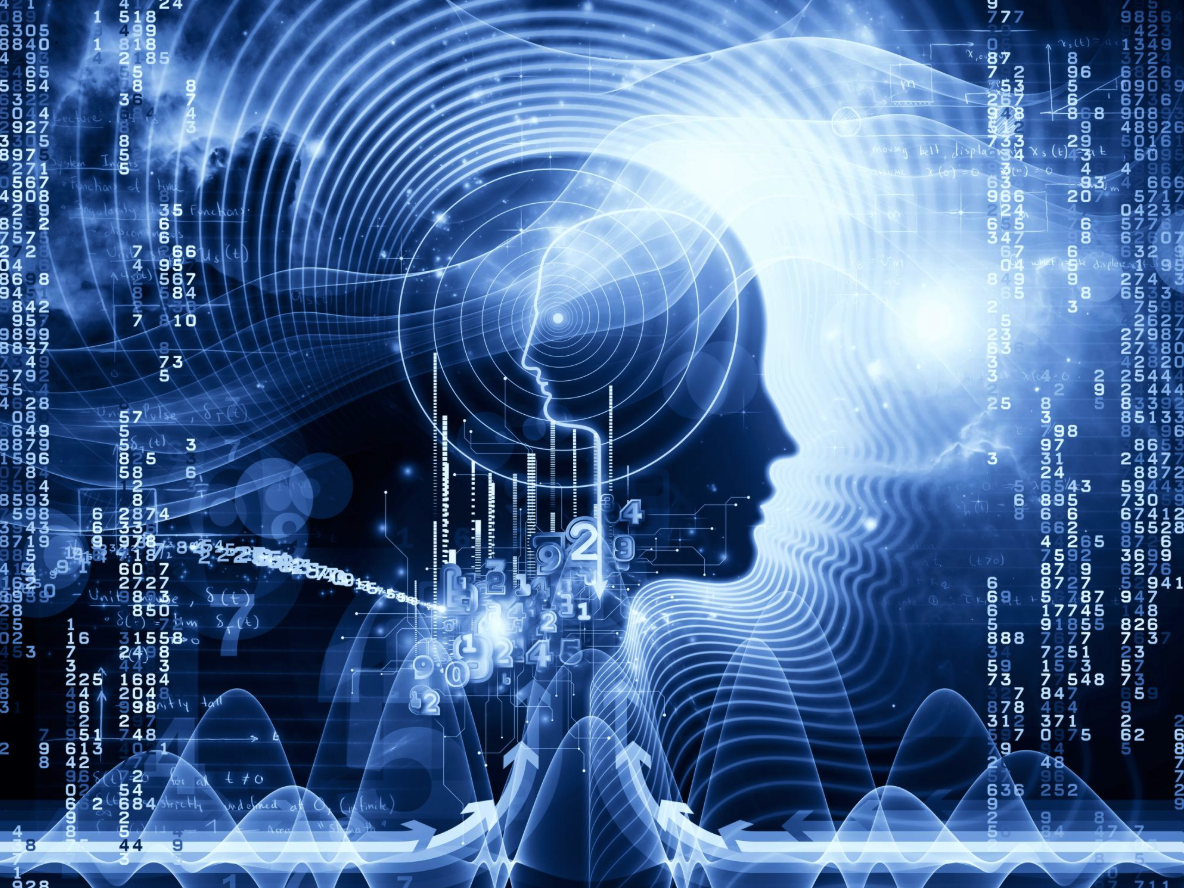 1. Introduction
2. Approach
3. Experiments
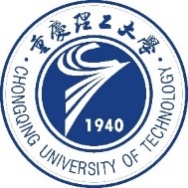 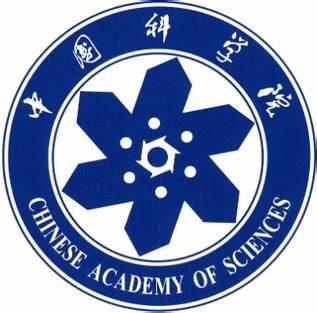 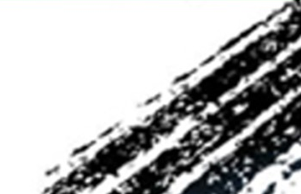 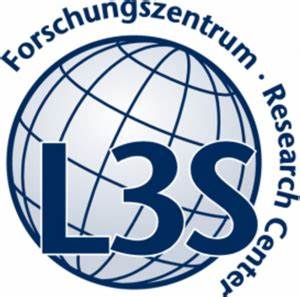 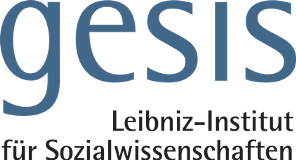 Introduction
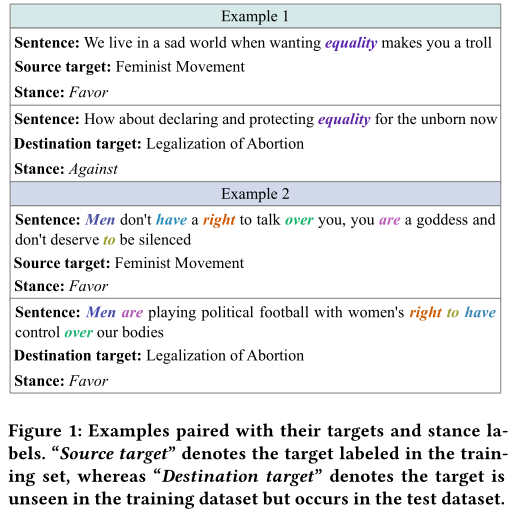 in-target words:we regard the words (such as “equality”) whose inherent stances are target-dependent as in-target words.


cross-target words:in Example2, words with colors expressing the same stance regardless of the targets associated with are regarded as target-independent stance expressions.
Introduction
two hypotheses:

•  For words exclusively occurred in stance expressions for certain targets and always convey the same stance.modeling and adapting these words for deriving pragmatics information according to their associated targets could improve the
learning of stance representations.

•  If the occurrence of words evenly distributes across different targets, then the pragmatics dependencies formed by these words should be target-independent and they will be useful for generating stance representations for any targets  including unknown targets.
Approach
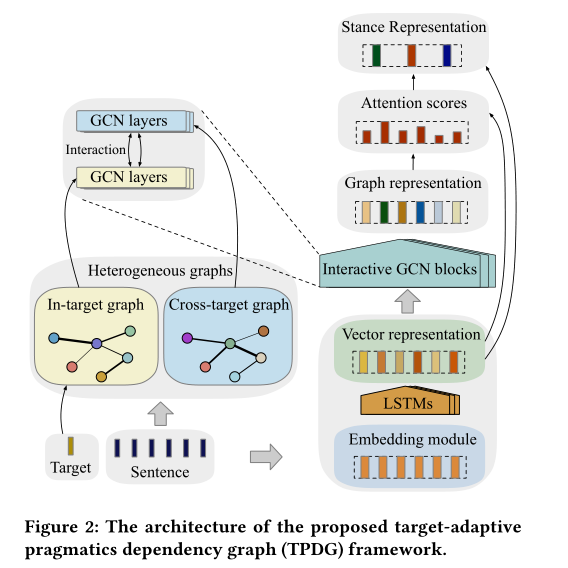 Approach
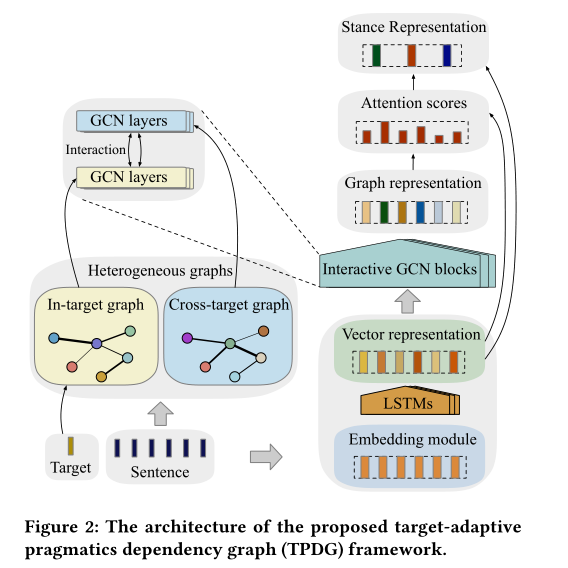 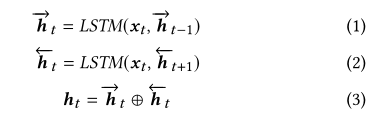 Approach
In-target Pragmatics Weight Computation.
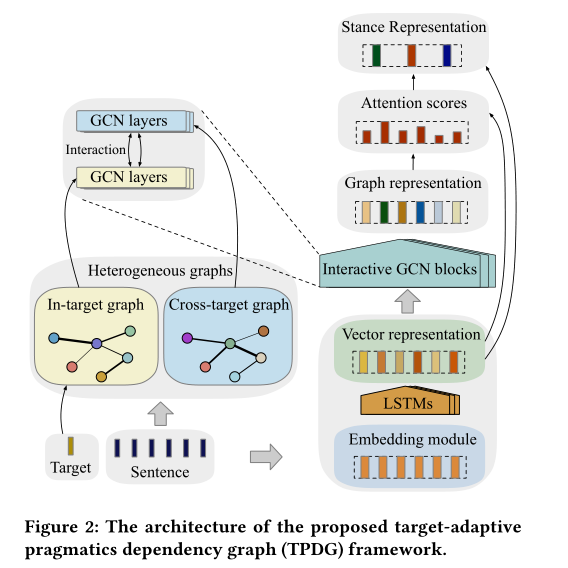 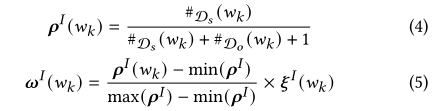 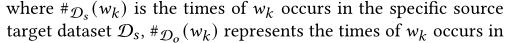 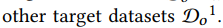 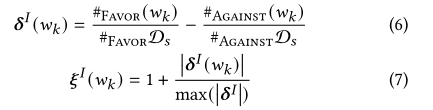 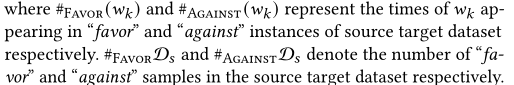 Cross-target Pragmatics Weight Computation.
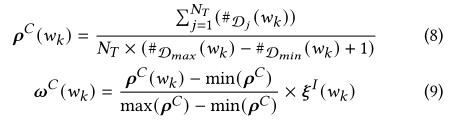 1Here Do represents all unlabeled data in the datasets, correspondingly it can also be
the destination target dataset, i.e.Dd.
Approach
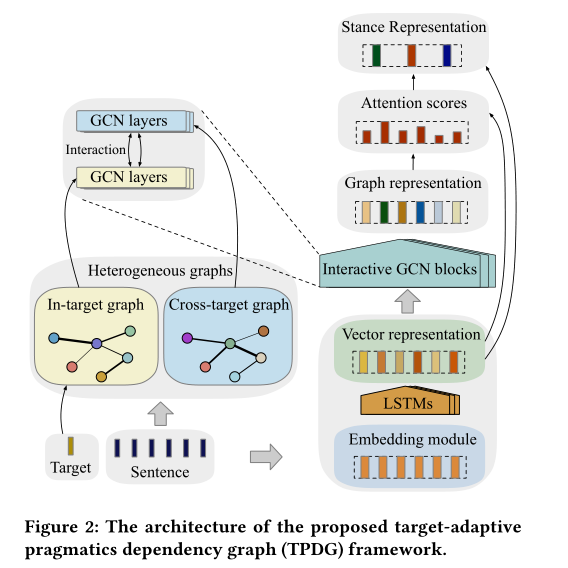 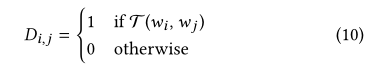 In-target Graph Construction.
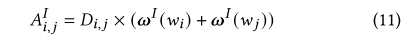 Cross-target Graph Construction.
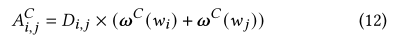 Approach
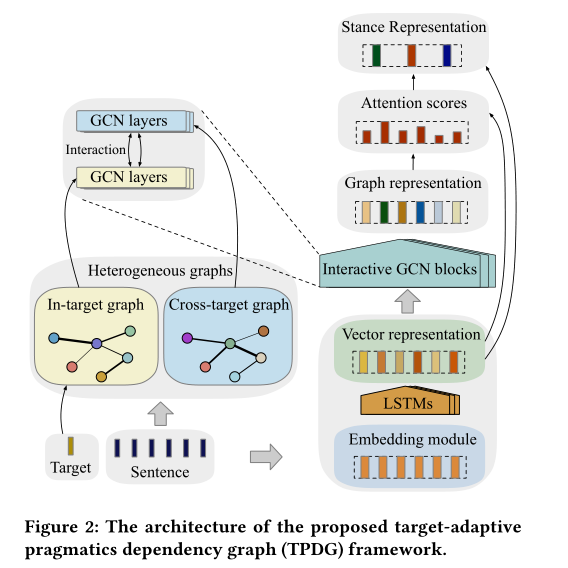 Interactive GCN Blocks
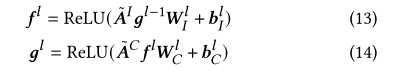 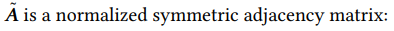 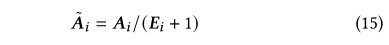 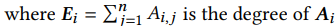 Approach
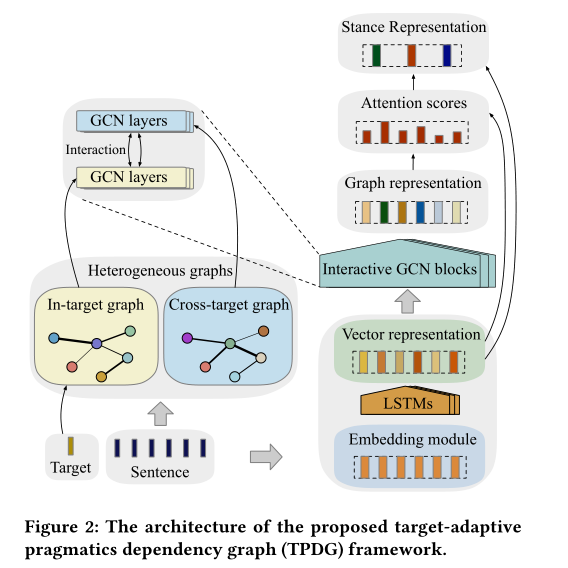 Stance Representations
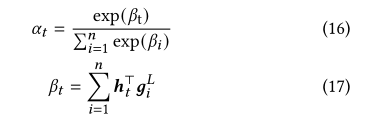 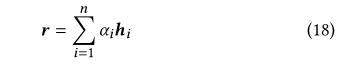 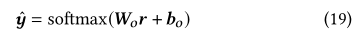 Learning Objective
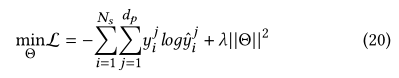 Experiments
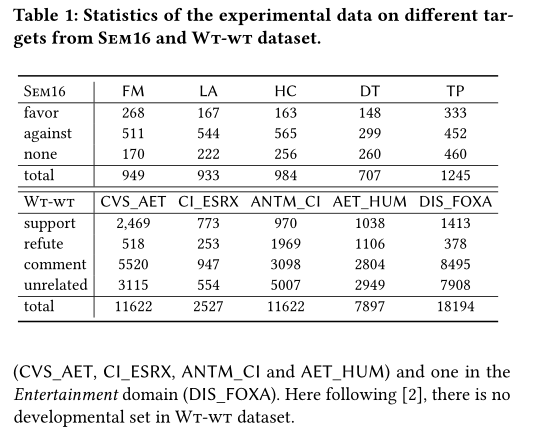 Experiments
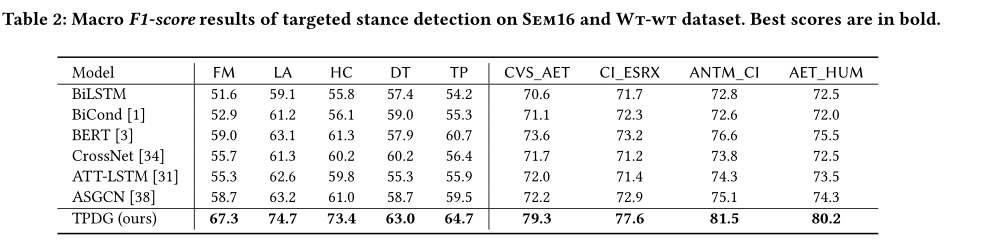 Experiments
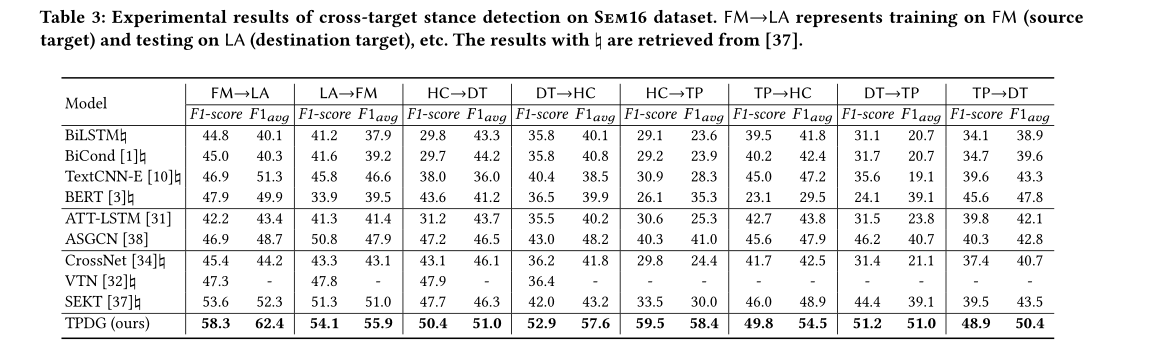 Experiments
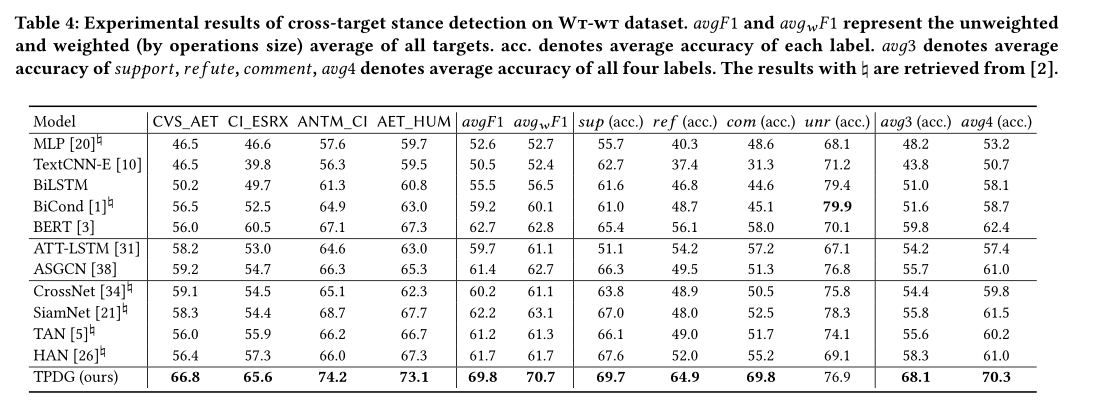 Experiments
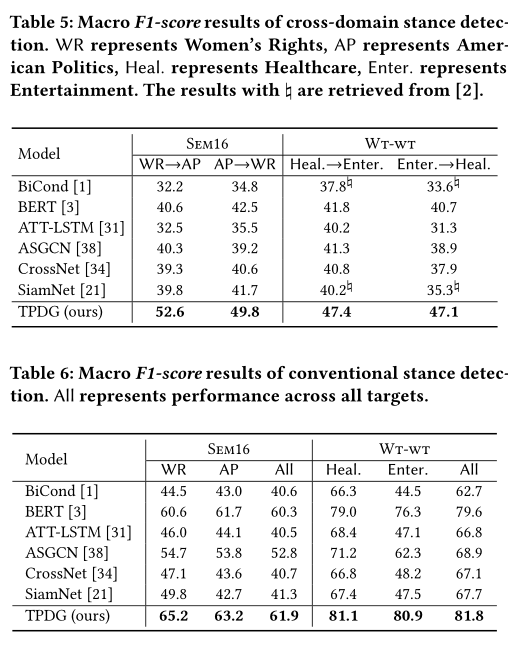 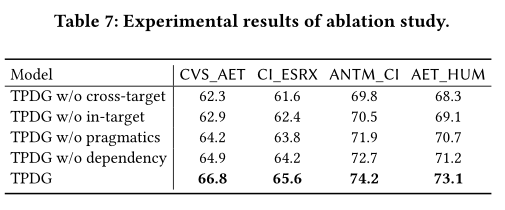 Experiments
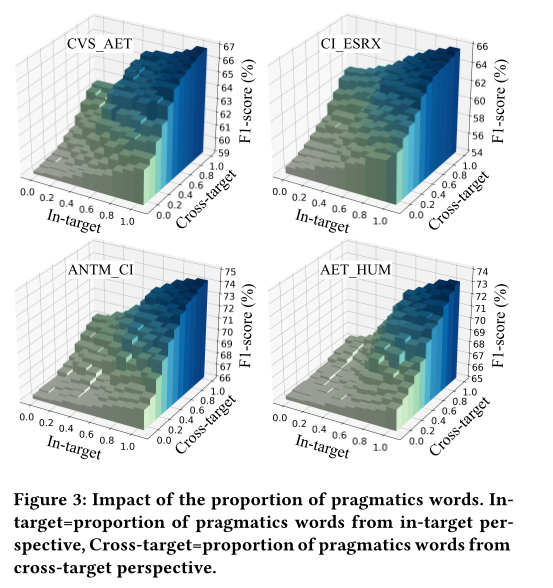 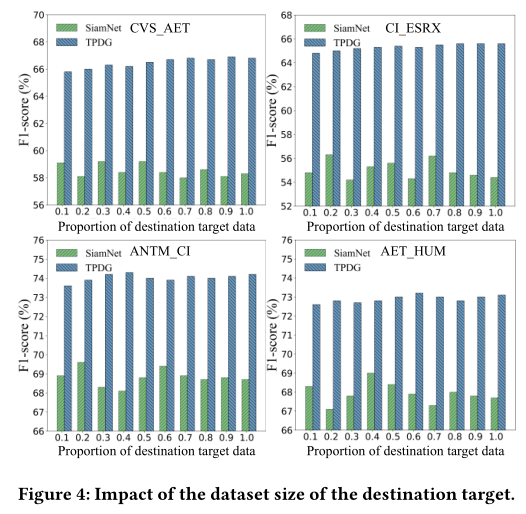 Experiments
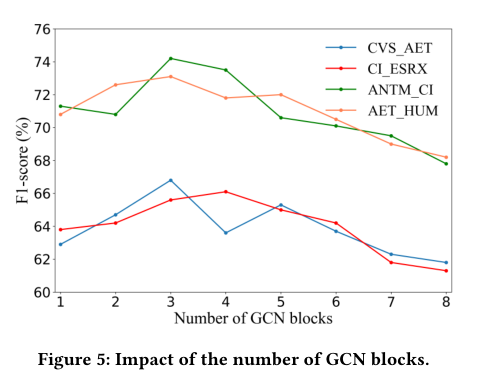 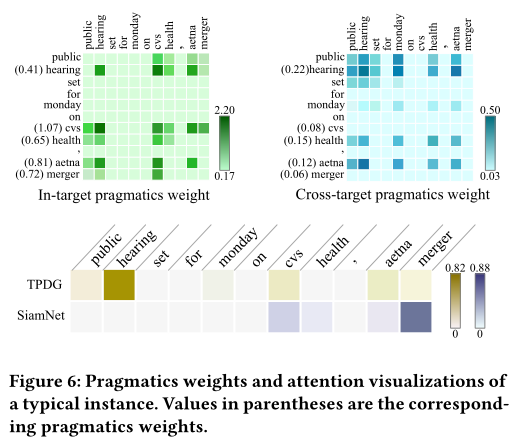 Experiments
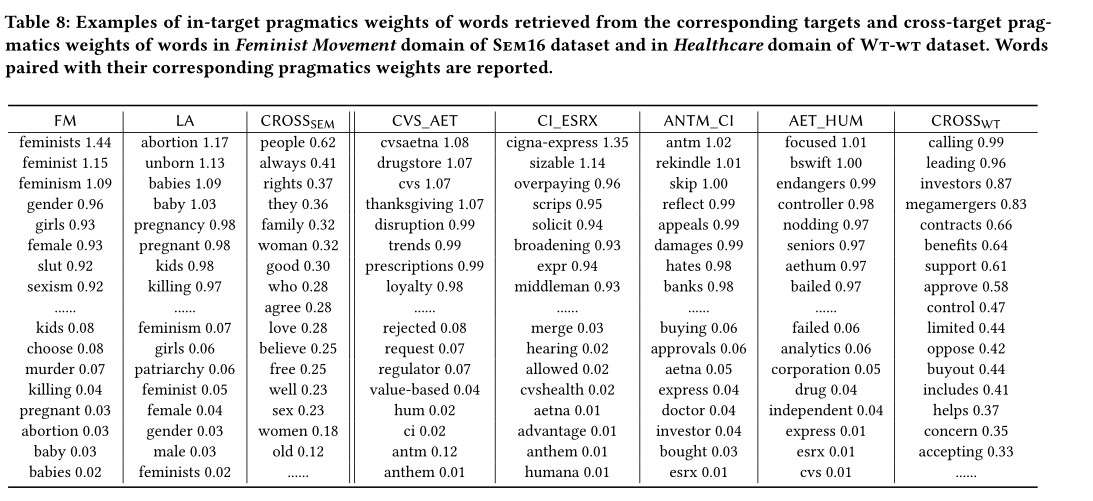 Thank you！